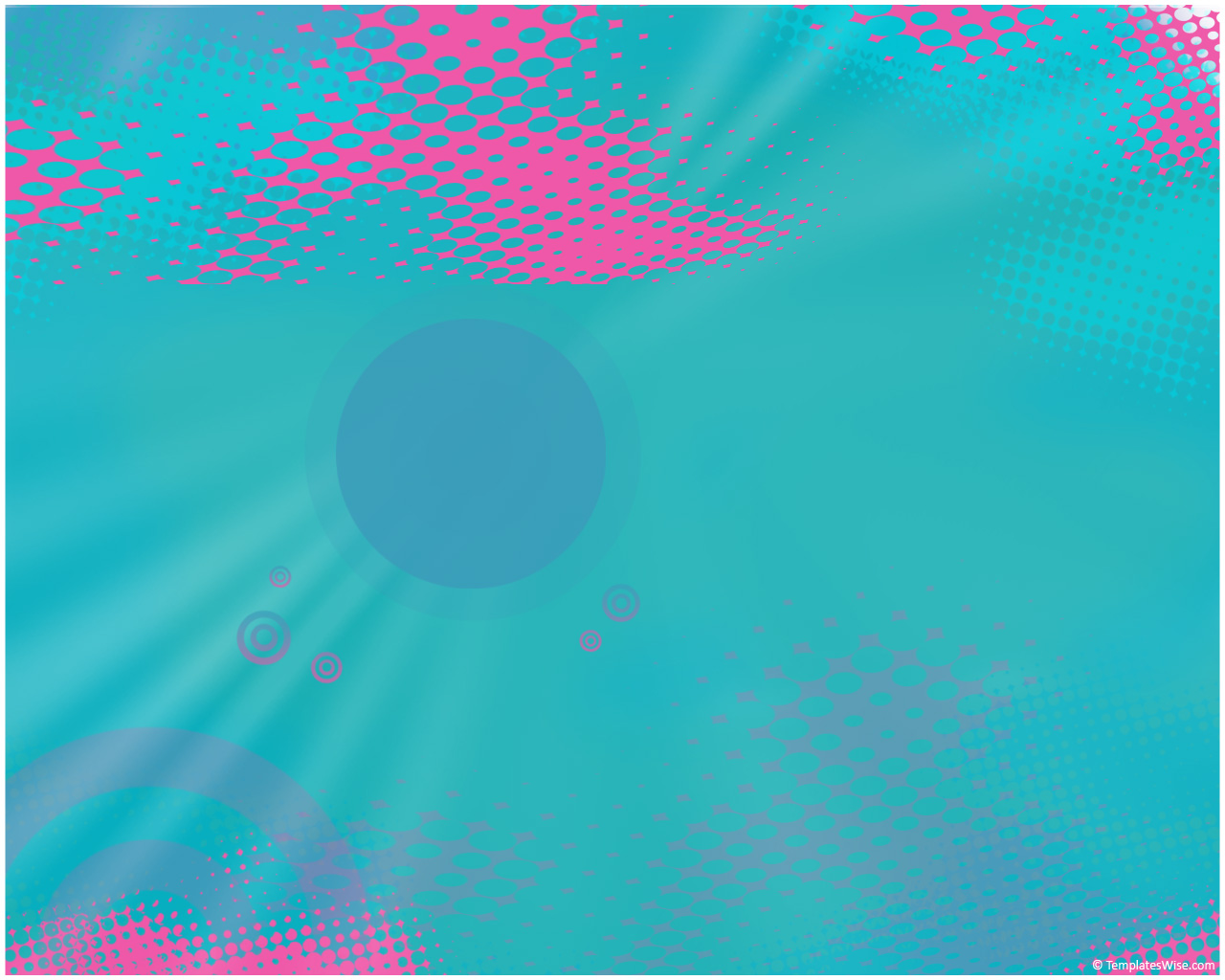 ИСТОРИЈСКИ РАЗВОЈ ФОТОГРАФИЈЕ
-дословно, превод: фотографија помоћу свјетла;
-свјетло омогућава да освијетлимо објекат или сцену, коју желимо да видимо;
-фотографија је доказ да се нешто догодило у одређеном временском периоду;
-некад су биле намијењене онима, који ријетко читају,
 па је, некада давно часопис Daily news  добио статус новина у сликама;
-новине Le monde имале су чист текст и биле су намијењене добро обавијештеним читаоцима.
грч. phos = свјетло и graphos = цртати
31.03.2021.
мр Сања Ђурић, проф.
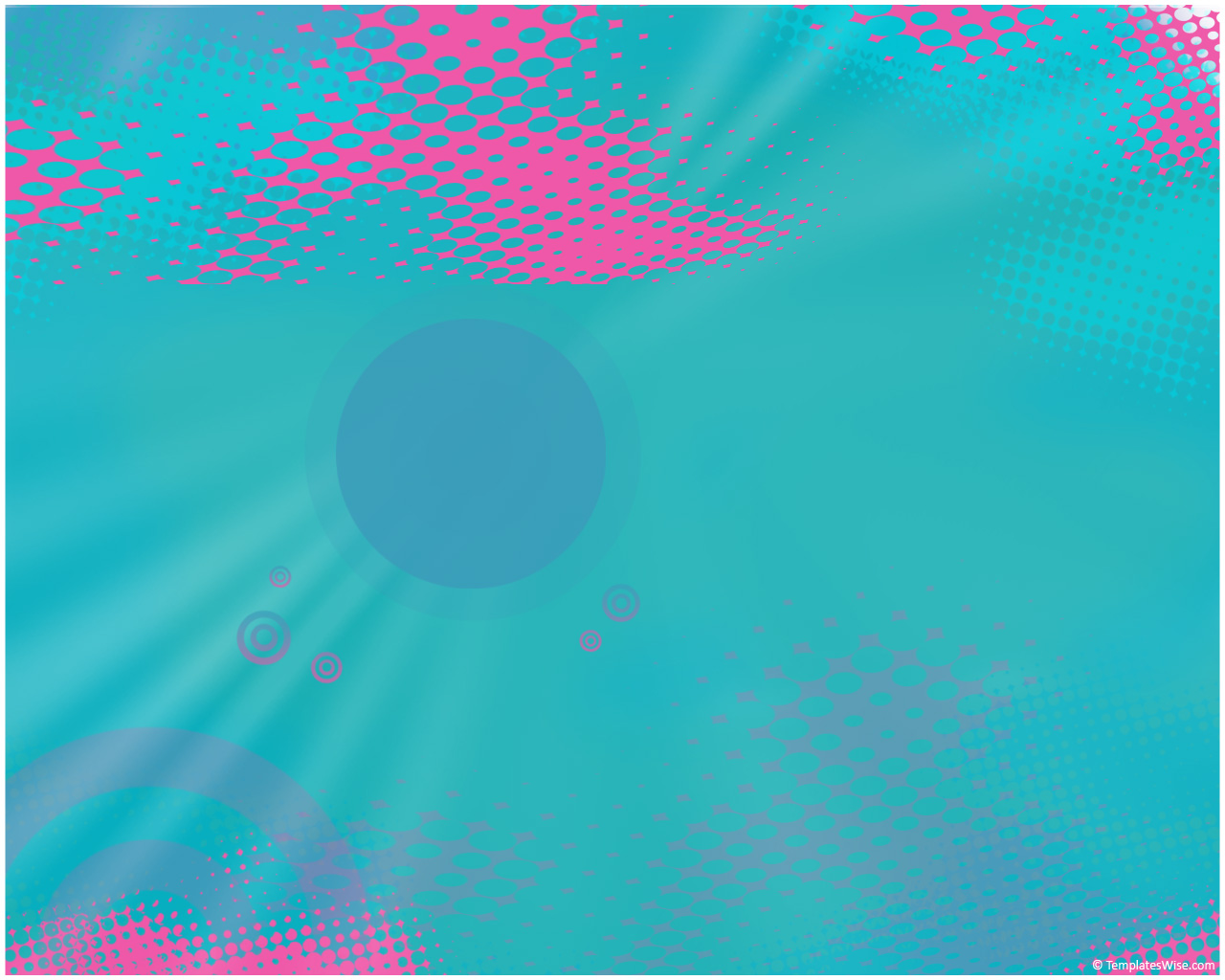 ПРВИ ФОТО-АПАРАТ
почеци: први фото-апарат 4. вијек п. н. е. у доба Аристотела;
camera obscura – 11. вијек п. н.е. арапски научник
Ibn-al Haythama 
једноставан принцип рада
Велико интересовање за коришћење кемере obscura, па су је користили Арапи за посматрање звијезда;
ренесанса: Леонардо да Винчи детаљно ју је описао, па су је користили и сликари за што вјернији приказ стварности;
1826. добила је значење, које данас има-трајни облик биљежења стварности и чувања успомена.
camera obscura (лат. мрачна соба или кутија)
31.03.2021.
мр Сања Ђурић, проф.
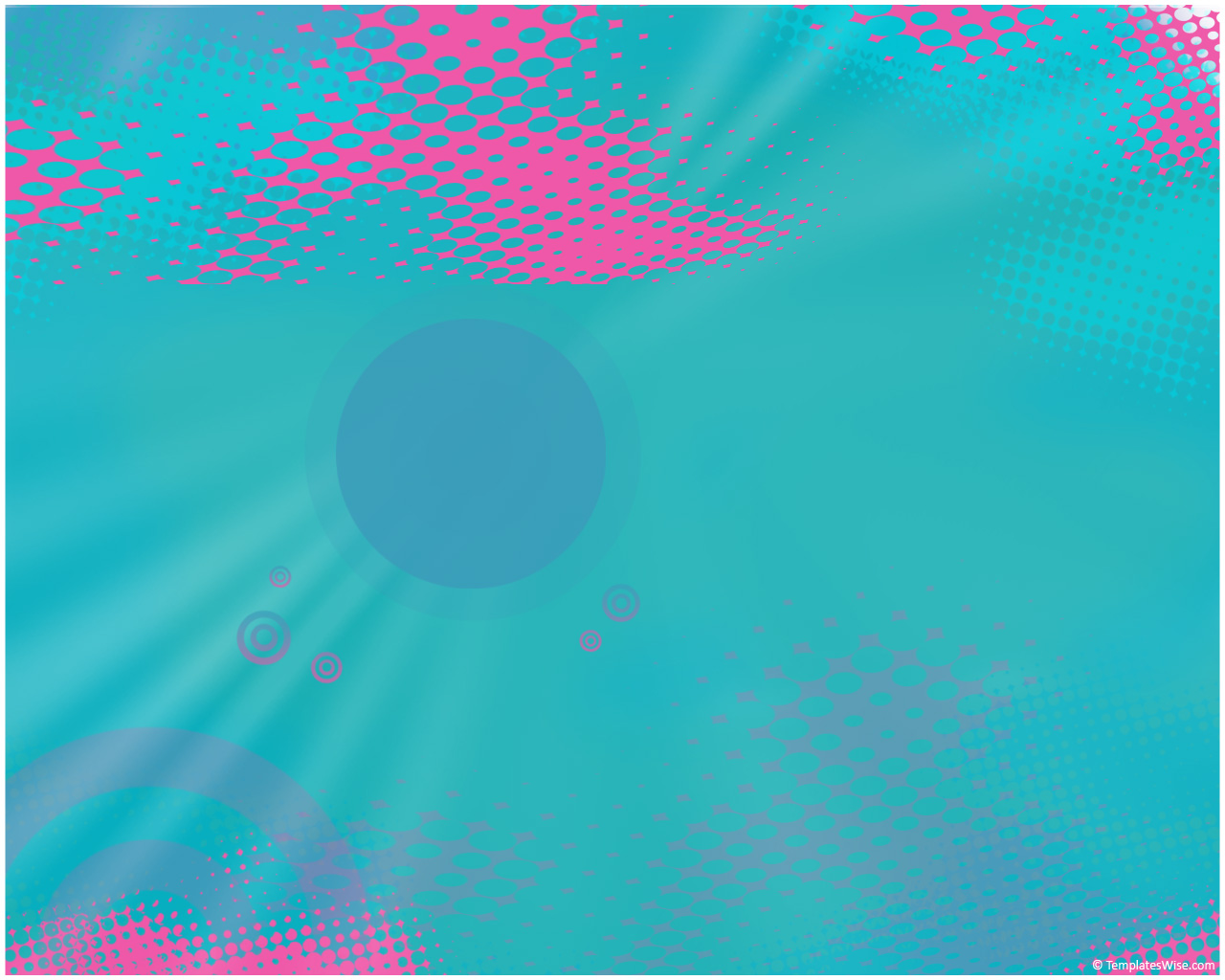 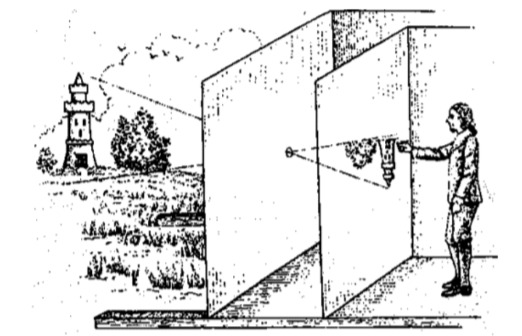 Слика:приказ рада „camera obscura“
Joseph
Nicéphore Niépce(Жозеф Нисефор Нијепс)- први је успио да задржи фотографију, тј. да је сачува.
31.03.2021.
мр Сања Ђурић, проф.
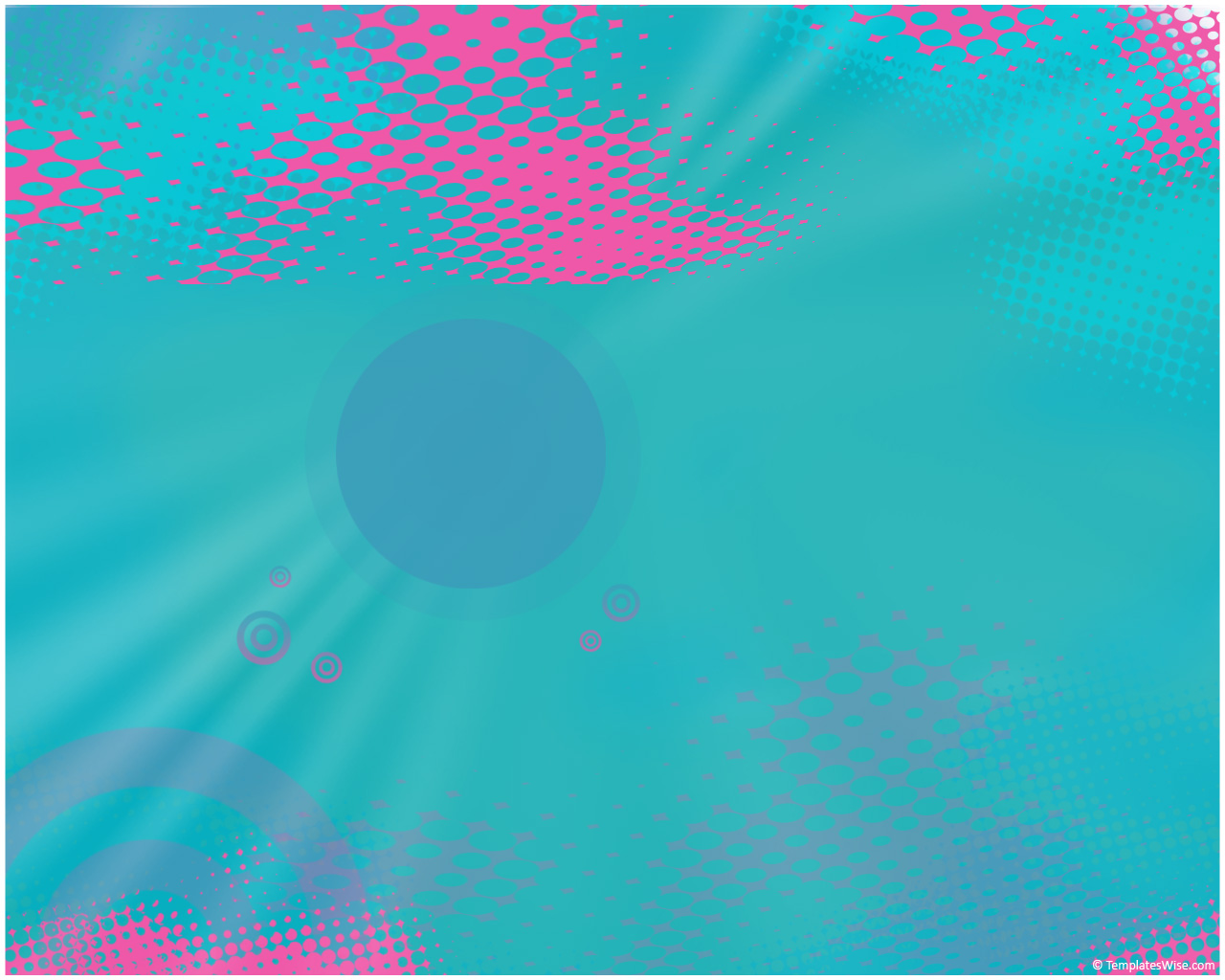 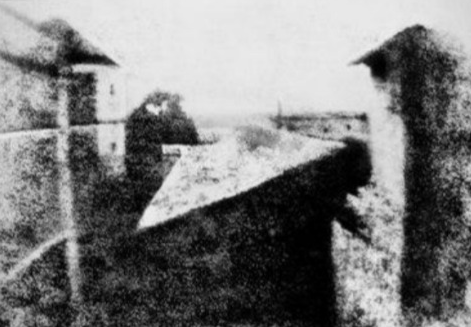 Прва фотографија у свијету.
Fredrick Scott Archer – успио је системом „колодиј поступак“(омогућио копирање негатива).
George Eastman је 1888. основао фирму „Кодак“ и започео производњу фотографског филма у ролни.
31.03.2021.
мр Сања Ђурић, проф.
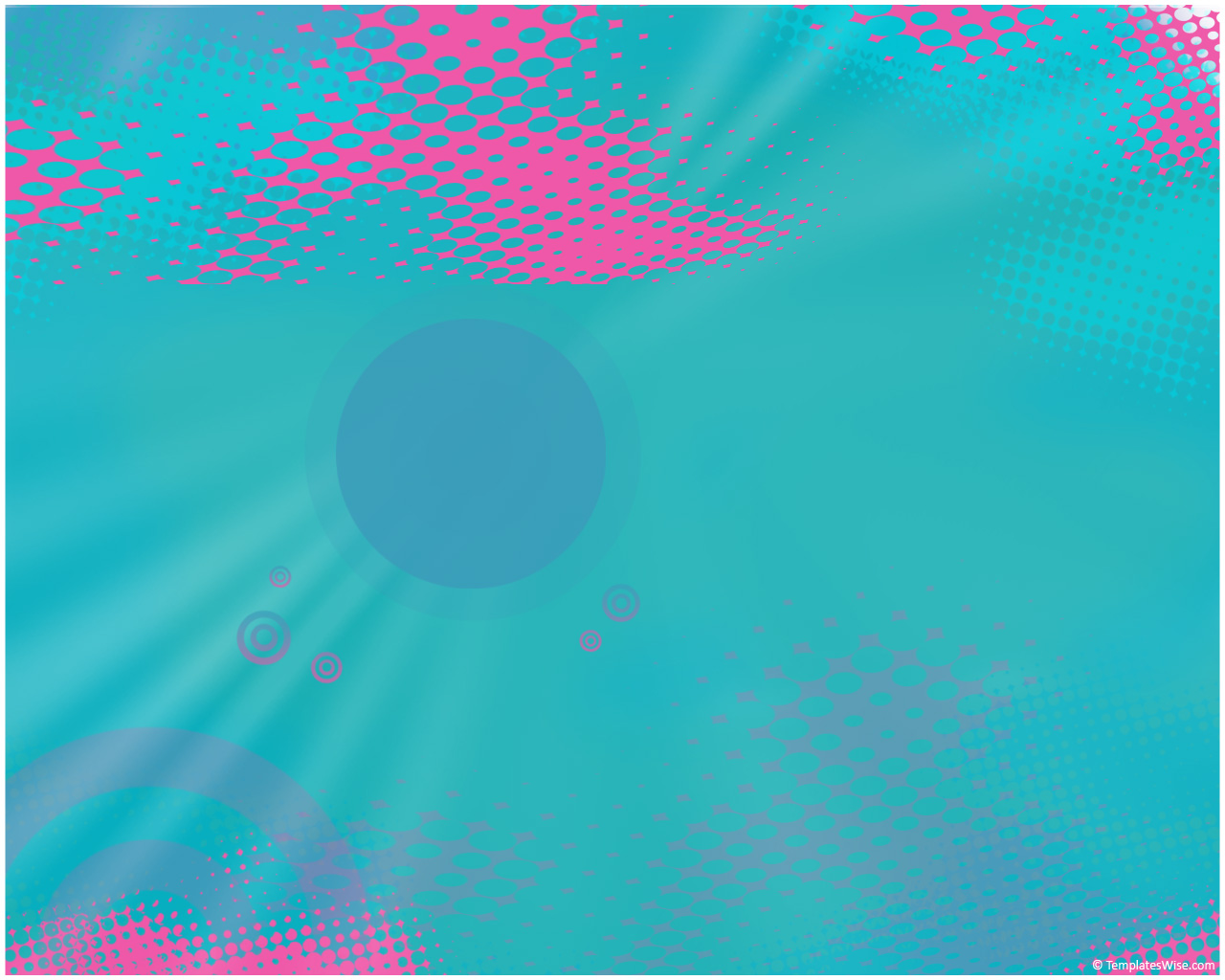 Прву фотографију у боји добио је James Clerk
Maxwell 1861.фотографишући трипут исту фотографију различитим филтерима(црвени, плави и зелени). Ту добијену фотографију назвао је Tartan Ribbon.
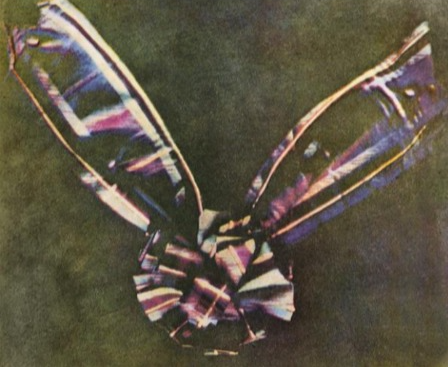 31.03.2021.
мр Сања Ђурић, проф.
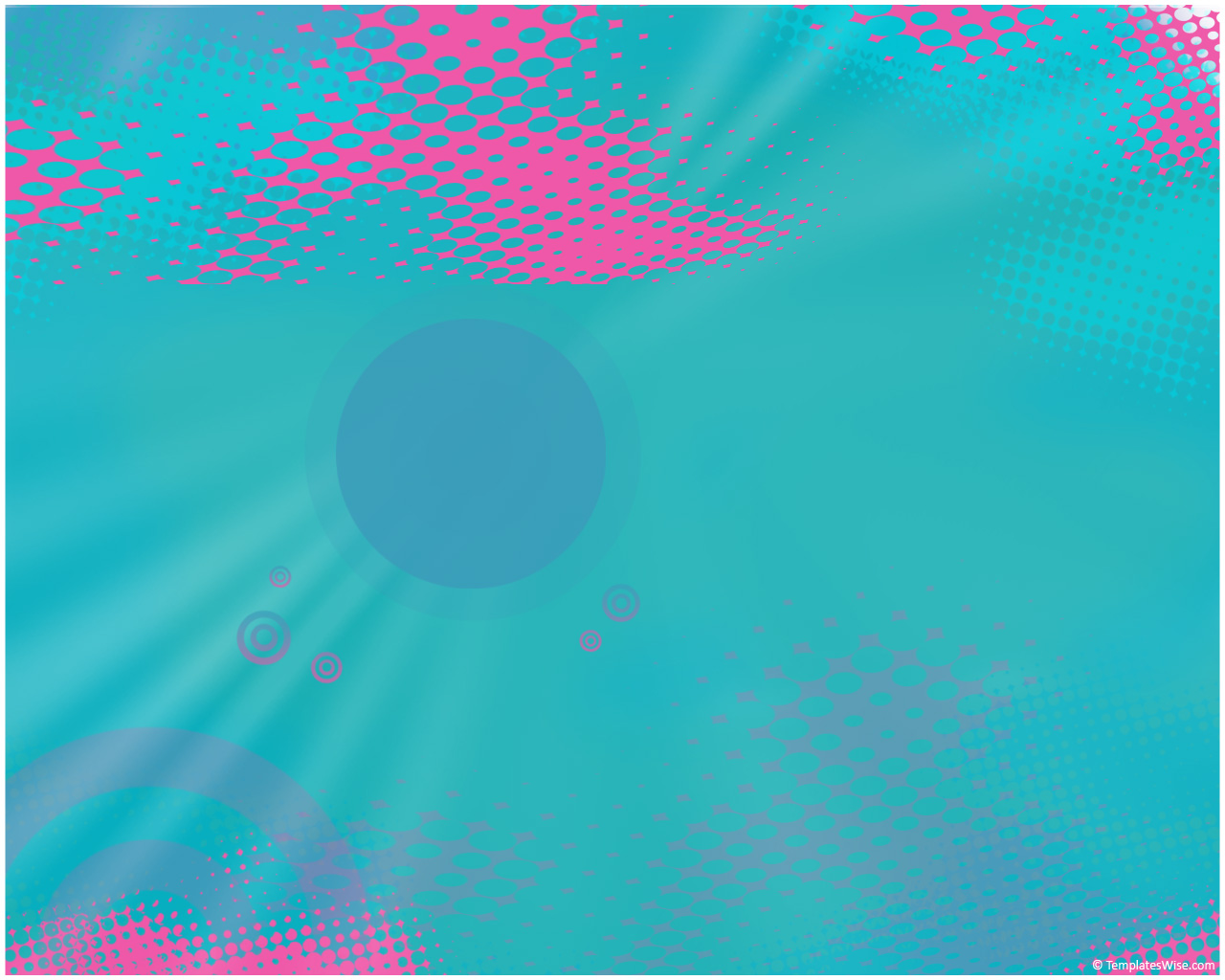 ФОТОГРАФИЈА У НОВИНАМА
ПОРТРЕТ
СА ЛИЦА МЈЕСТА
ПЛАНИРАНА
ПОРТРЕТИ
НЕДЈЕЉНЕ
ЛИЧНОСТИ ИЗ НАУКЕ И КУЛТУРЕ
МЈЕСЕЧНЕ
ЈАВНЕ ЛИЧНОСТИ
ДОМИНАНТНЕ ЛИЧНОСТИ ИЗ РАЗЛИЧИТИХ ИНТЕРВЈУА
31.03.2021.
мр Сања Ђурић, проф.
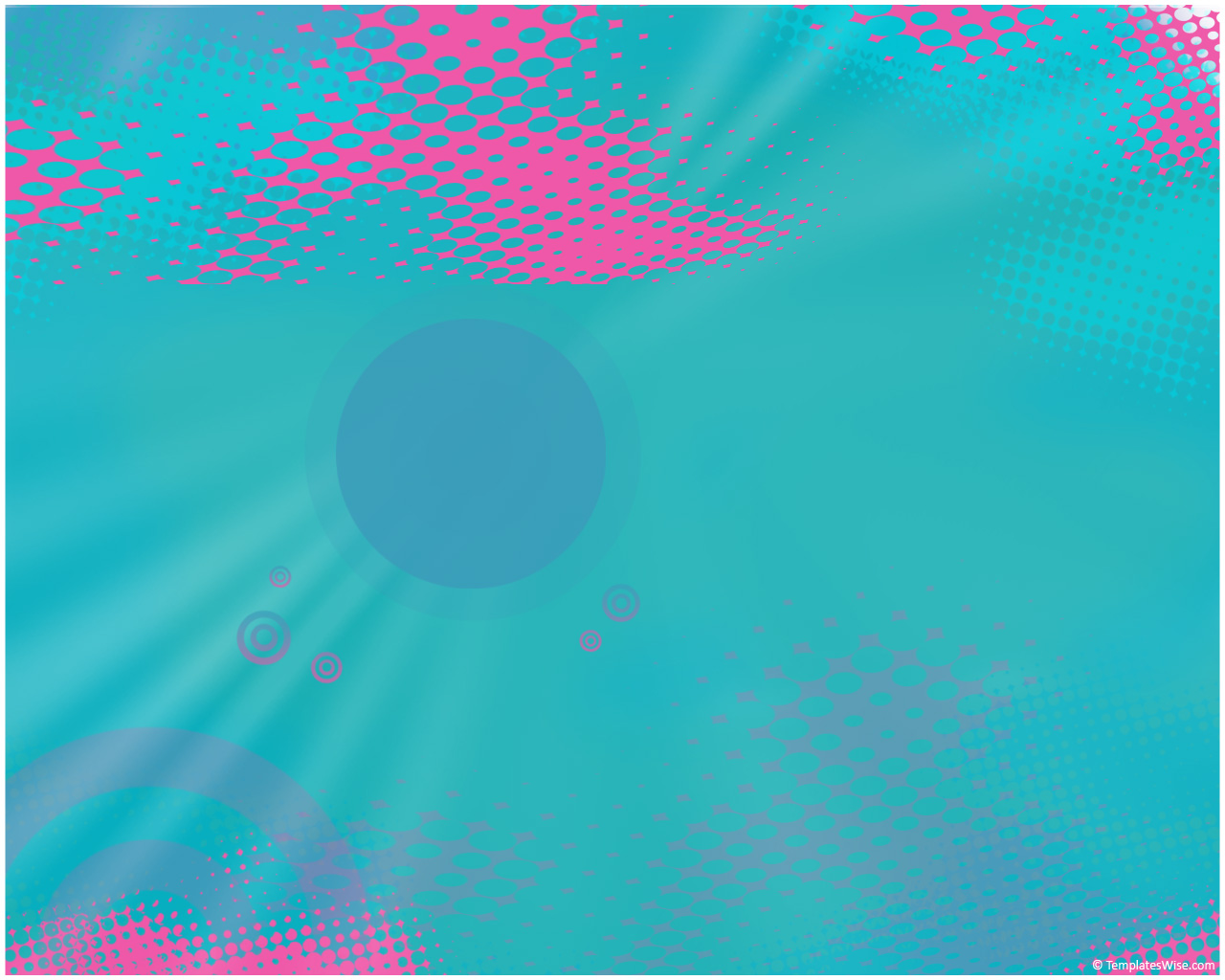 ТУМАЧЕЊЕ ФОТОГРАФИЈЕ
КРАТАК
ПОМОЋУ ЛЕГЕНДЕ
ЈАСАН
ТЕКСТ
НЕДВОСМИСЛЕН
ДРУГАЧИЈИ ПО ОБЛИКУ(КУРЗИВ)
31.03.2021.
мр Сања Ђурић, проф.
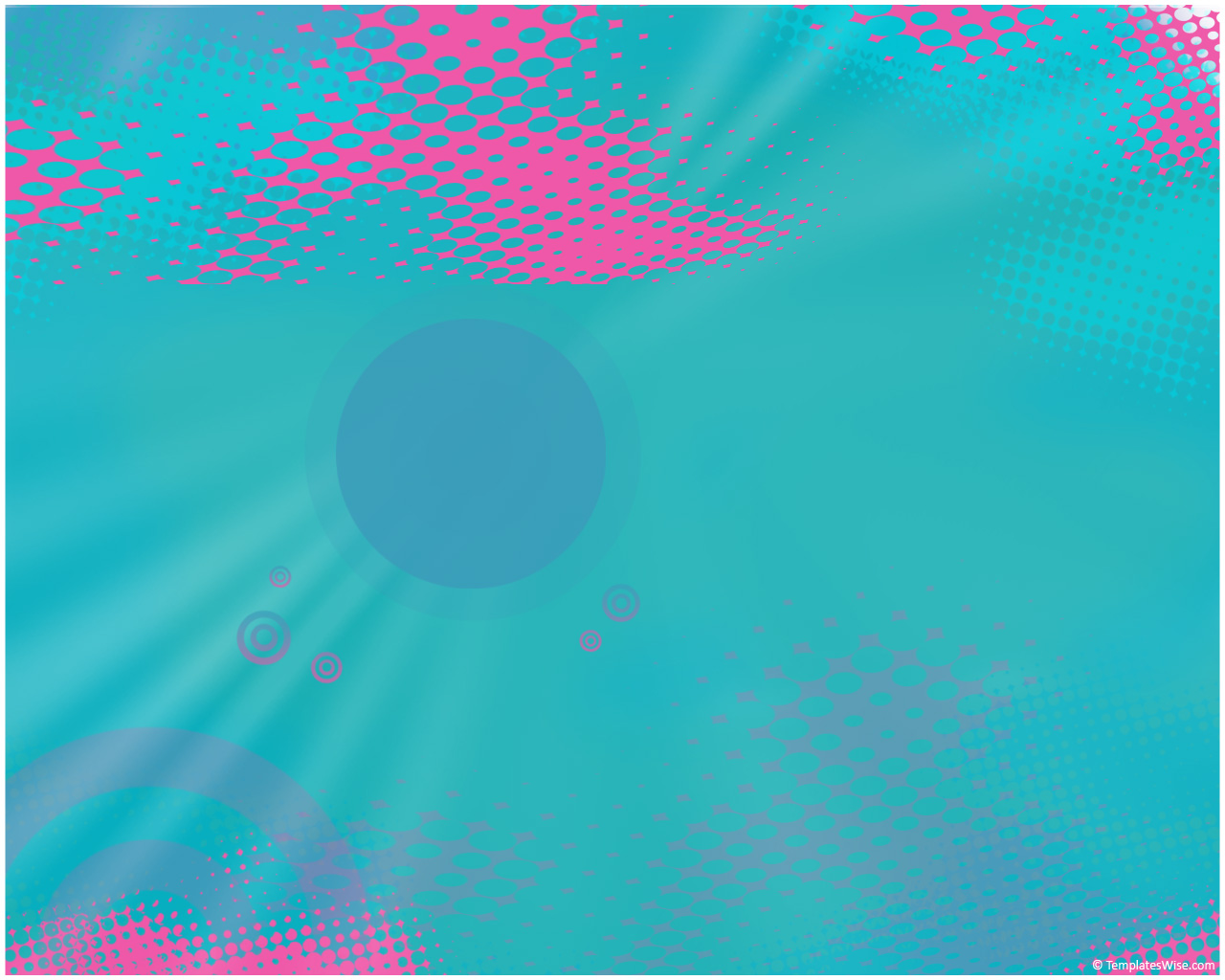 НОВИНСКА ФОТОГРАФИЈА
Разликује се од осталих облика фотографија(документарне, социјално-документарне и уличне).
Строга етичка правила и непристрасност.
Фотографија у сврху информисања.
Испуњава сљедеће услове: правовременост, објективност, наративност.
31.03.2021.
мр Сања Ђурић, проф.
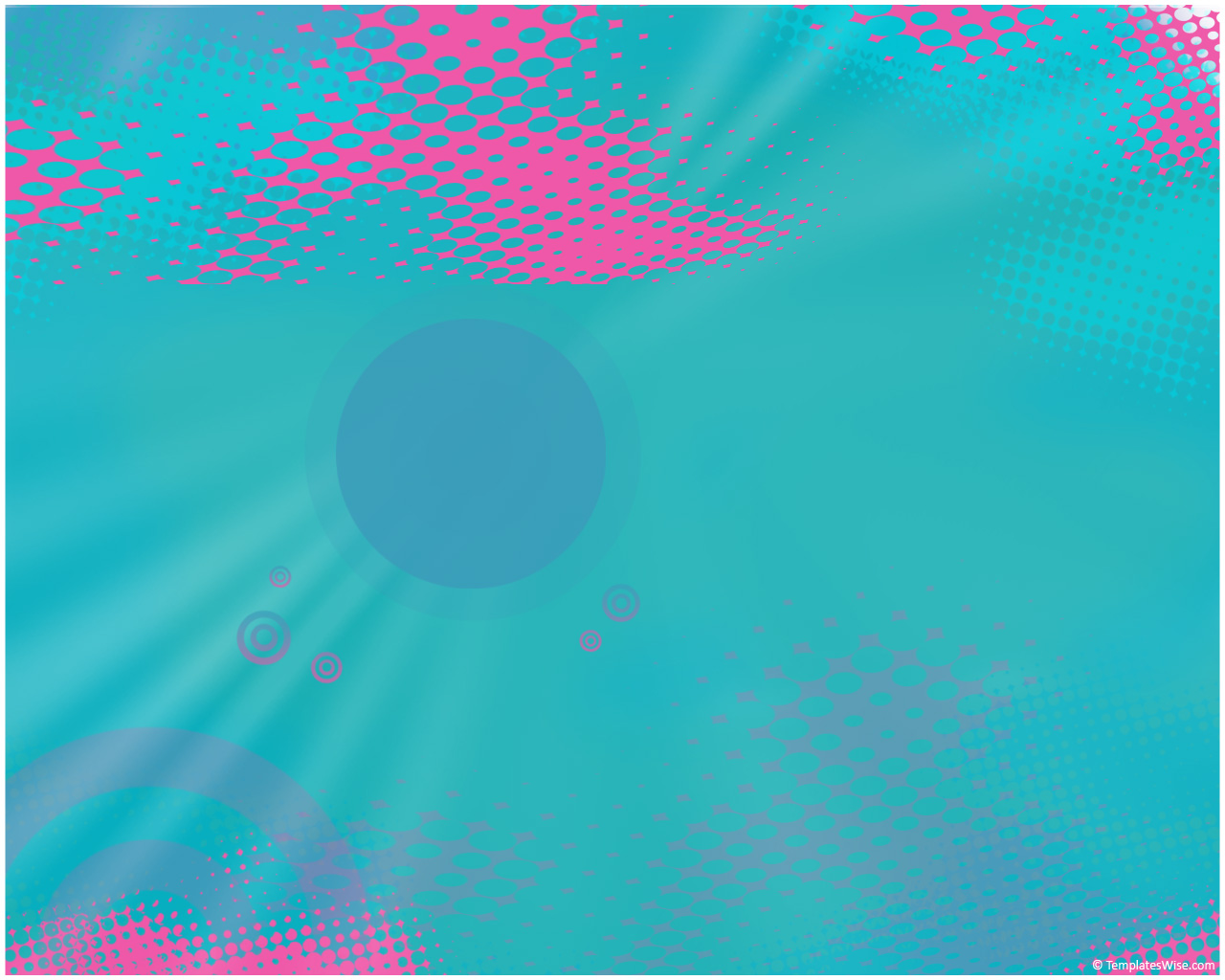 Први фото-новинар, у свијету, био је румунски фотограф Carol Szathmari, који је активно дјеловао за вријеме Кримског рата између Русије и Турске…Значајан је, такође, амерички новинар Mathew B. Brady, чије фотографије су прави, живи документи Америчког грађанског рата, а на фотографијама су мртва тијела жена и дјеце, спаљене земље, кућа у пламену…
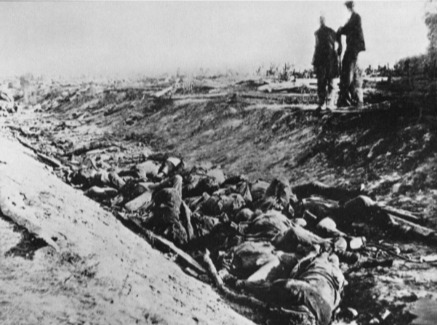 31.03.2021.
мр Сања Ђурић, проф.
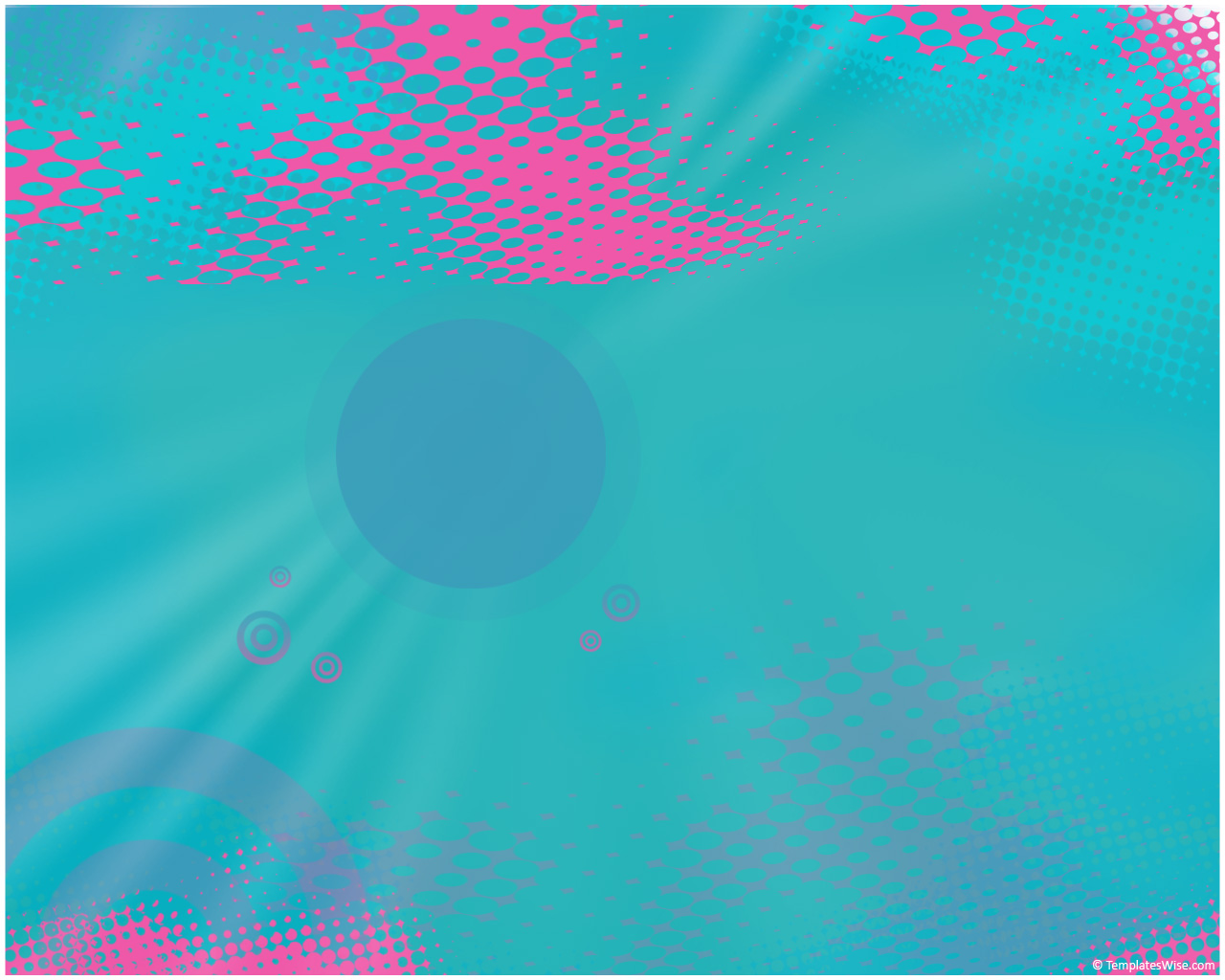 Прва објављена фото-новинарска прича изашла је у часопису „Life“, а тадашњи уредник видио је потенцијал у фотографијама Margaret Bourke-White. Она је и прва ратна фото-новинарка, која се сматра легендом у пољу фото-новинарства. Фотографисала је ратишта у Другом свјетском рату, у многим државама (фотографије преживјелих у концентрационом логору у Бухенвалду) и ексклузивну фотографију Махатме Гандија, неколико сати након убиства.
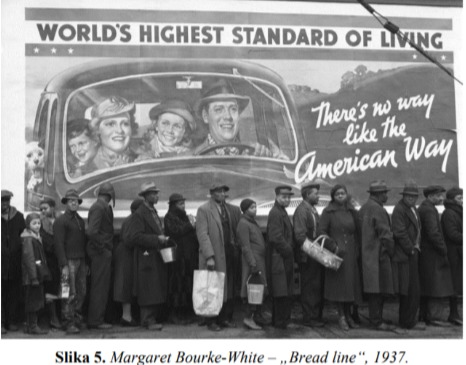 31.03.2021.
мр Сања Ђурић, проф.
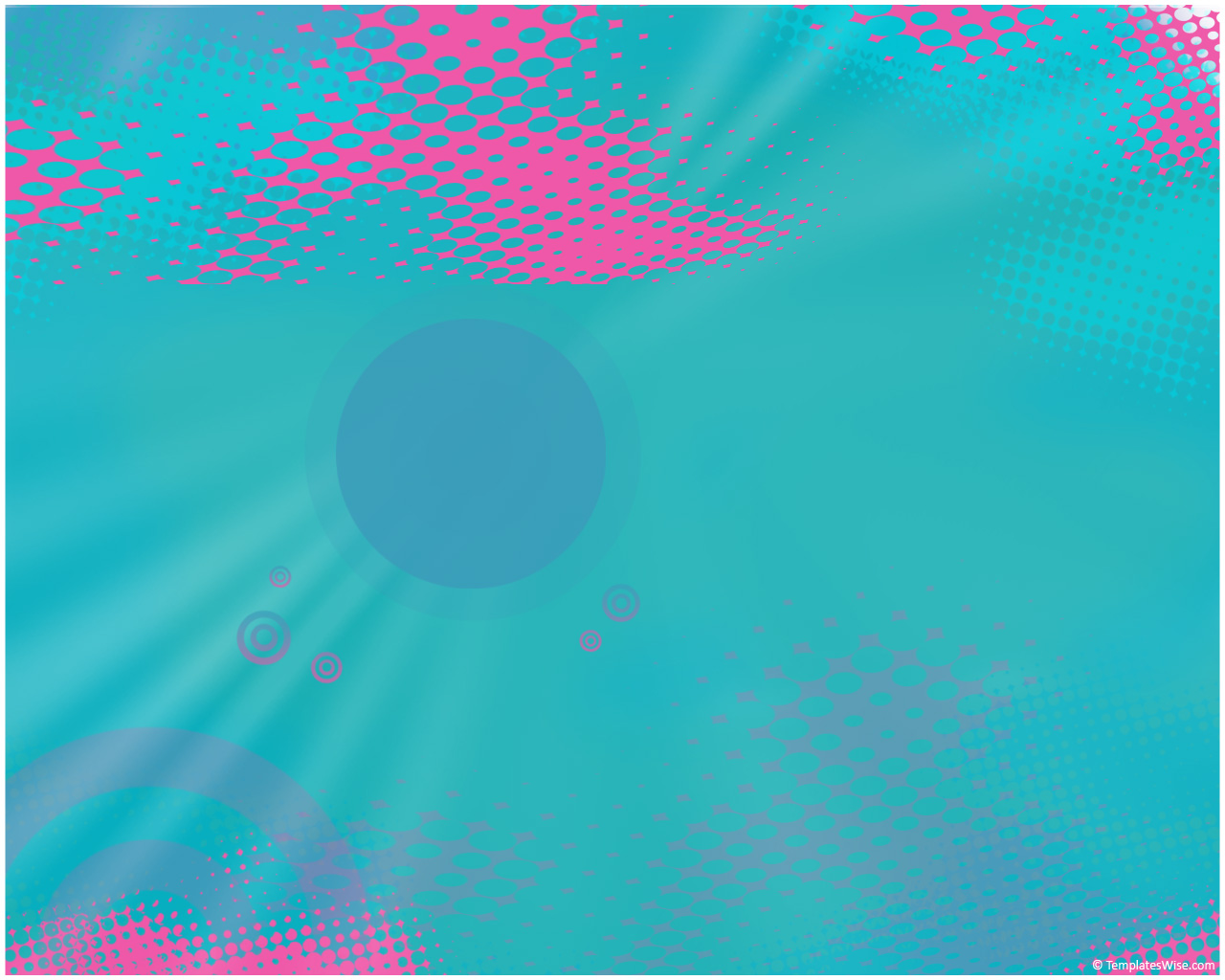 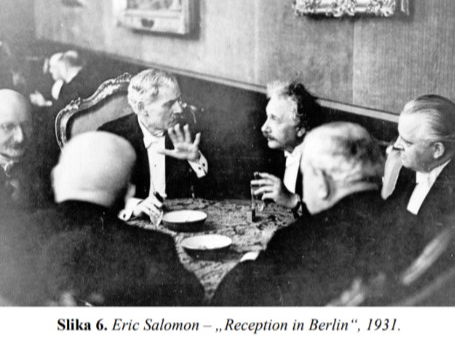 Erich Salomon је зачетник спонтане фотографије, први је фотографисао људе да они не примијете, најчешће тајне политичке скупове и конференције, као и судске спорове.
31.03.2021.
мр Сања Ђурић, проф.
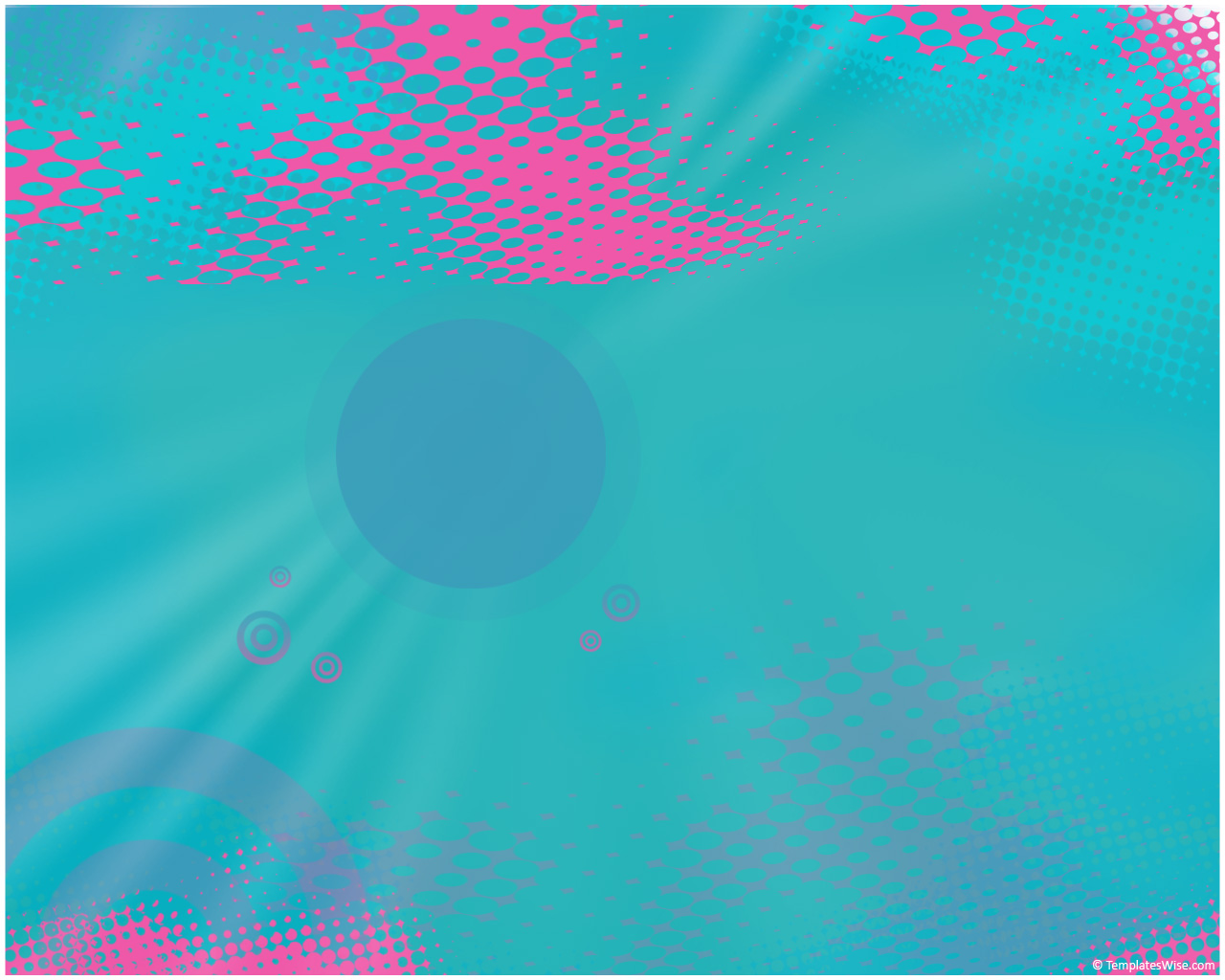 ПОШТОВАТИ ПРАВИЛА!
НИКАД НЕ ЗАБОРАВЉАТИ ДА СУ ДЈЕЦА НАЈОСЈЕТЉИВИЈА ГРУПА, КОЈОЈ ТРЕБА ЗАШТИТИТИ ИДЕНТИТЕТ!
СТРОГО ПАЗИТИ НА ИДЕНТИТЕТ ФОТОГРАФИСАНОГ И КОРИШЋЕЊЕ У СРЕДСТВИМА МАСОВНЕ КОМУНИКАЦИЈЕ!
31.03.2021.
мр Сања Ђурић, проф.
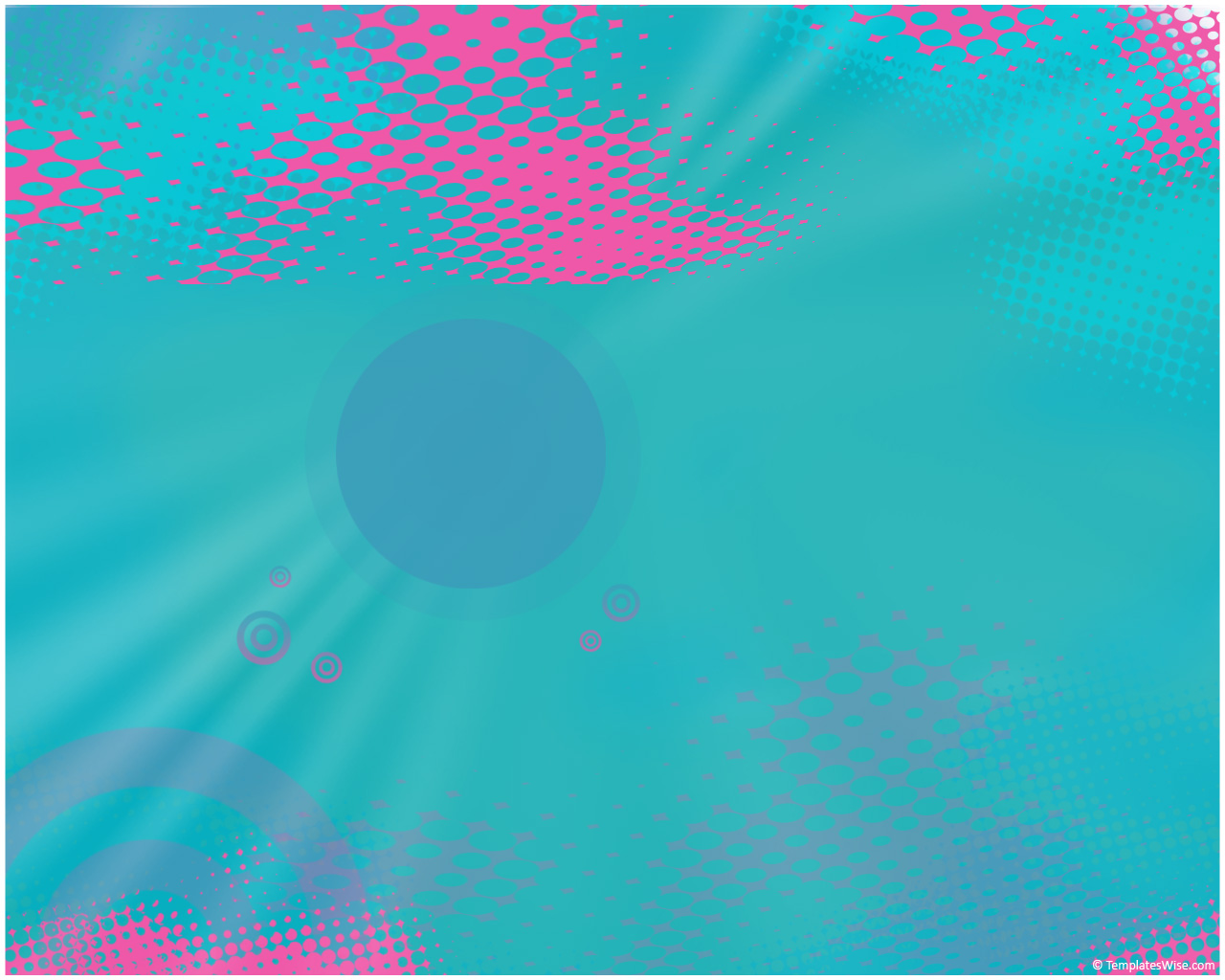 ЗАПИШИТЕ НАЈВАЖНИЈИ ДИО ПРЕДАВАЊА О ФОТОГРАФИЈИ!
-подјела фотографија у новинама;
-портрет и улога портрета;
-тумачење фотографије помоћу легенде;
-новинска фотографија;
први фото-новинар;
прва фото-новинарска прича;
-спонтана фотографија;
-грч. phos = свјетло и graphos = цртати;
 -camera obscura (лат. мрачна соба или кутија) –први фото-апарат;
-Жозеф Нисефор Нијепс: пионир фотографије;
-Џејмс Клерк Максвел: прва фотографија у боји;
31.03.2021.
мр Сања Ђурић, проф.
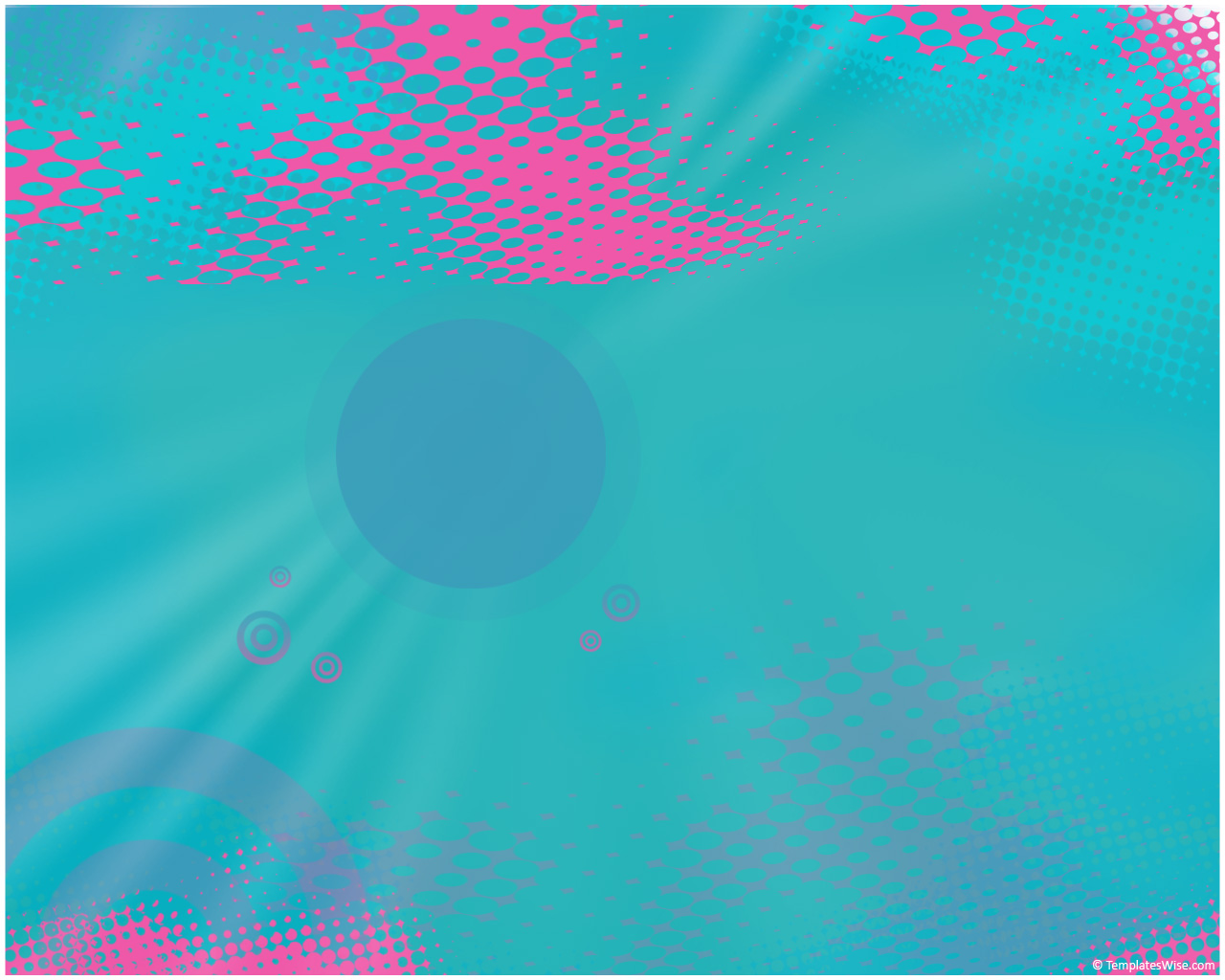 ВЈЕЖБА!
Вјежбу послати предметном професору!

ЧЕСТИТАМО!
УСПЈЕШНО СТЕ САВЛАДАЛИ ПОЈМОВЕ О ФОТОГРАФИЈИ И ЗНАЧАЈУ ФОТОГРАФИЈЕ!
-Категориши и документуј неке фотографије по сљедећем принципу: 
1. фотографија са лица мјеста;
2. планирана фотографија;
3. портрет.
31.03.2021.
мр Сања Ђурић, проф.
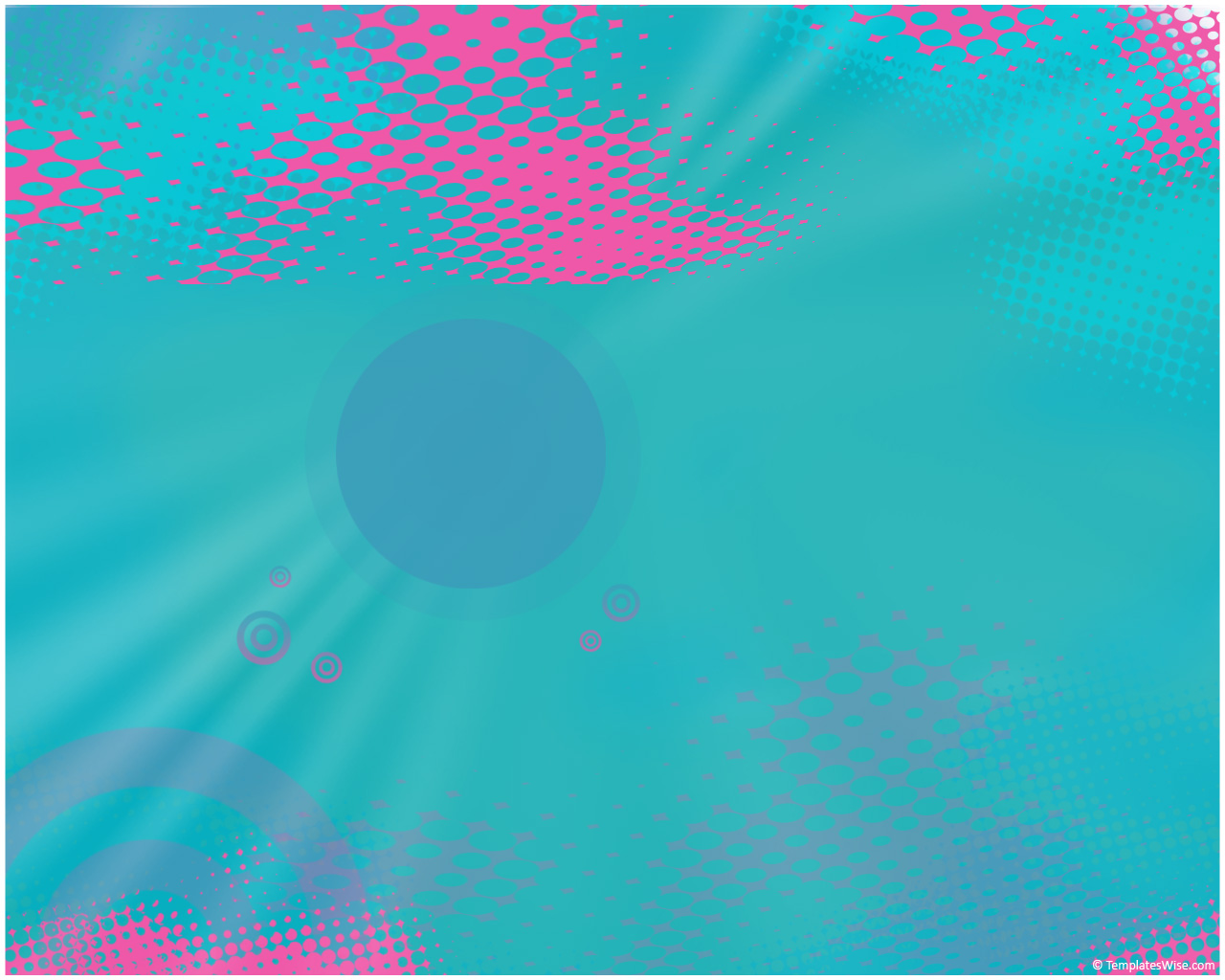 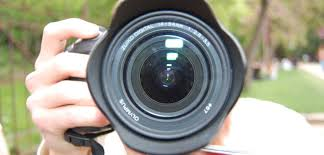 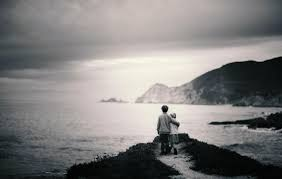 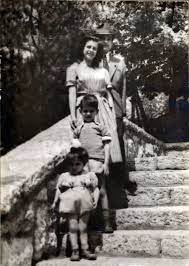 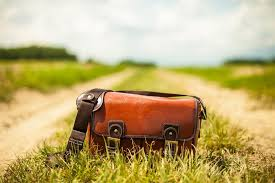 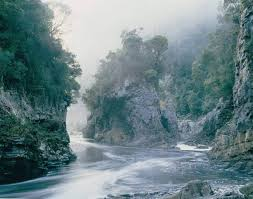 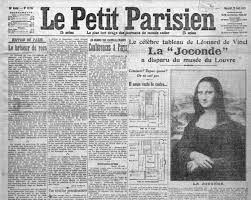 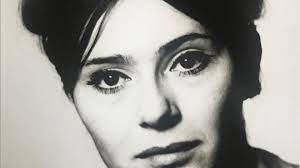 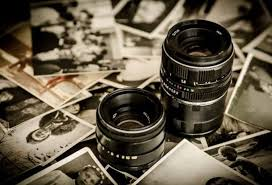 ХВАЛА НА ПАЖЊИ!
31.03.2021.
мр Сања Ђурић, проф.